KolmeKuutosten vanhempainilta to 1.9.2022
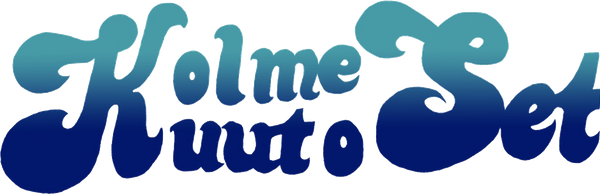 Kuoronjohtaja Suvi ja äänenmuodostajat: Salla ja Laura
Vox Aurean tuki ry:n esittely ja terveiset
Ilmoittautuminen (onhan tehty?) ja toimintamaksut
Pukuvastaava ja kuoron vaatetus
Kuoroharjoitukset ja käytänteet
Harjoitusviikonloput
Lukuvuoden suunnitelmat ja esiintymiset
Kuoron yhteyshenkilö/-t, kuoron huoltajarooli
Kortetalon avajaiskeikka; kyytien organisointi 29.9.
Kevään kuoromatka kotimaassa?
AIHEET
200 €/vuosi
Lasku sähköpostiin
Lisäksi kuoroleireillä pieni omavastuu
Ilmoittautuminen (onhan tehty?) ja toimintamaksut
Kuoron esiintymisasu
Kuorohuppari ja helmet (omavastuuhinnat)
T-paita
Letit tytöillä
Kuoropukujen palautus kuoron loputtua
Pukuvastaava Laura Kuitunen ja Miia Elivuo
Pukuvastaava ja kuoron vaatetus
Torstaisin klo 17-19 Puistokoululla
Viikonloppuharjoitukset koulun uudella puolella
Viikonloppuharjoituksiin saa ottaa eväät mukaan (ei pähkinöitä)
Päivittyvät aikataulut kuoron Pedanet-sivuilla
Tiedotus vanhemmille Whatsapp-ryhmässä
Kuoronjohtajalle ilmoitus yksityisviestillä, jos kuorolainen ei pääse harjoituksiin
Lähtökohtana on, että harjoituksiin ja esiintymisiin osallistutaan
Konserttipoissaolo pitää ilmoittaa väh. 2 viikkoa etukäteen, ellei kyse ole sairastumisesta
Stemmanauhat Pedanetissä, salasana: (kysy Suvilta, jos et tiedä)
Kuoro-harjoitukset ja käytänteet
Kuoroperheen illanvietto Mäki-Matissa tiistaina 13.9. klo 17-19.
Su 11.9. Esiintyminen messussa, Kuokkalan kirkko
To 29.9. Kortetalon avajaiset aamupäivälläPe 11.11.- su 13.11. Leiri Kiponniemessä. Isänpäiväkonsertti huoltajille leirin päätteeksi.La 26.11. Lauantaiharkat Puistokoululla klo 10-15, omat eväät mukaanLa 10.12. klo 18 Pienten kuorojen joulukonsertti, Kuokkalan kirkkoSu 11.12. Kauneimmat joululaulut yhdessä Vox Aurean kanssa Taulumäen kirkossaSu 18.12. Kauneimmat joululaulut yhdessä Vox Aurean kanssa Taulumäen kirkossa
Keväälle suunnitteilla mm.: Lillijuna-keikka uudelleen, kuoroperheen kevätkonsertti, kotimaan kuoromatka Etelä-Suomeen
Lukuvuoden suunnitelmat ja esiintymiset
Vanhemmat osallistuvat kuoron toimintaan esimerkiksi avustamalla esiintymisten järjestelyissä. Yhteyshenkilöt muun muassa auttavat esiintymisten ja matkojen koordinoinnissa jakaen vastuuta vanhempien kesken sekä toimivat linkkinä kuoronjohtajan ja vanhempien välillä. Yhteyshenkilöt delegoivat huoltajatehtävät esiintymisiin yms. Esiintymisiin tarvitaan aina muutama huoltaja + letittäjä. 

Kuoron yhteyshenkilö: Anne Leikas
Kortetalon avajaisten kyytien organisointi to 29.9. aamupäivällä. Yhteyshenkilö organisoi kyydit. Meritta johtaa keikan.
Yhteyshenkilö ja huoltajien rooli
Ajankohta?
Matkatiimi:
Miia Raitio
Katri Lepistö
Kristiina Jaakkola-Taskinen
Outi Laukkanen
Kotimaan kuoromatka
Iloista kuorovuotta kaikille!
Kysymyksiä?Toiveita?Ajatuksia?
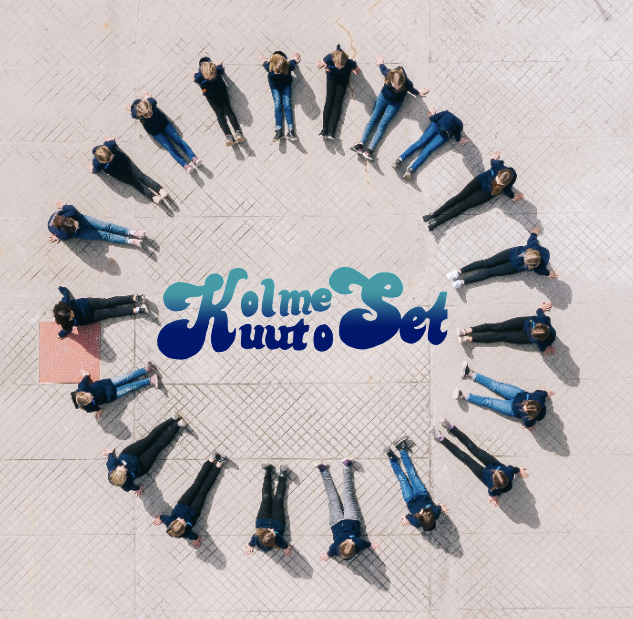